Final CIP Update SFY 2019-2023 Joint Boards presentation
June 11, 2018
Overview
Since last meeting:
Held public meetings and completed comment period
Finished equity analysis
Updated sources
Updated projects / spending

Today:
Need vote on final CIP by Joint Board
Follow-up from June 5th CPC meeting
Public engagement
Phase 1:
Focus on stakeholders – both established and newly identified, across all Divisions and modes
Direct outreach and meetings - in person and electronically 
Outreach was focused on educating public about the CIP and process
Contacted stakeholder groups identified by the Divisions and other stakeholder groups
Phase 2:
10 public meetings across the Commonwealth 
Two meetings held jointly with MPOs (Central Massachusetts and Berkshire)
Modest turnout at each meeting; approximately 16 participants/meeting 
Additional Meetings
Legislative Briefing - 42 participants
I-495 Partnership Meeting - 17 participants
Community of Built Environment Meeting (DPH) – 12  participants
Massachusetts Municipal Association – 11 participants
Boston MPO - 27 participants
Two comment tools – online maps and participate tab in the CIP document
Letters and emails
221 comments received through close of the comment period  (meetings, letters, emails, online CIP document)
Phase 3:
All comments logged and analyzed using qualitative data analysis software
Relevant comments were distributed to appropriate Divisions for input/response
Letters and comments will be responded to directly, as appropriate
Changes, where appropriate, are incorporated and published as part of the final CIP
Social Equity Analysis:  Conclusions
2019-2023 CIP Social Equity Analysis: 
This year’s analysis represents an incremental evolution of the process, including: 
The incorporation of additional demographic categories (adding disability to minority, low-income, and limited English proficiency) 
Analysis performed at Census Tract level rather then municipal level, for more localized understanding of impacts 
Investments analyzed not only in the aggregate but also by mode and by investment category 
The totality of investments appear to distribute funding in a manner that effectively benefits the diverse populations of the Commonwealth
At the modal and project category levels of analysis, there are examples of investments that benefit Title VI and EJ communities as well as those that benefit non-Title VI and non-EJ communities, suggesting overall equity in the capital investment strategy 
Process Improvements for Future CIP Social Equity Analyses: 
Variable Buffering 
Currently - projects are given a 1-mile buffer from which to draw local demographic data for understanding impacted populations
Future - projects will be given a variable buffer due to the nature of the project (mode, type of infrastructure), the location of the project (rural, urban), and other such factors to more accurately describe the areas impacted by CIP investments.
Linking Project Scoring and Equity Analysis
Individual project scores reflect the benefit they bring to Title VI and EJ communities
This is not necessarily captured when identifying the local population during the equity analysis process. 
By linking these two processes more closely together, the equity analysis will become stronger
Social Equity Analysis: Summary
Minority communities*
Low-income*
Communities with 24% minority  or more
Total MassDOT investments in minority communities are approximately 12% less per capita than non-minority communities
Transit investments (only) in minority communities for MBTA Reliability and Modernization investments were 35% and 93%, respectively more per capita than non-minority communities
Median income at or below $44,100** 
Non low-income communities receive about 23% more of total MassDOT investments per capita than low-income communities;
**65% of statewide median income (most recent median income is $67,846)
Limited English Proficiency*
Disability communities*
Communities with 6.25% or more of population that are LEP
High LEP communities receive 20% more MassDOT funding percapita than non-LEP communities
When only MBTA funding is included LEP communities receive over 75% more funding per capita
Communities with 11% or more of individuals with disabilities 
Disability communities receive about 29% less in MassDOT funding per capita than non-disability communities
* Population data for any particular track assumed a one mile radius buffer around each project
Geographic Equity Analysis: Per Capita Spending by Census Tract
Note:  dotted lines represent municipal boundaries
Social Equity:  Per Capita Spending in Environmental Justice Areas
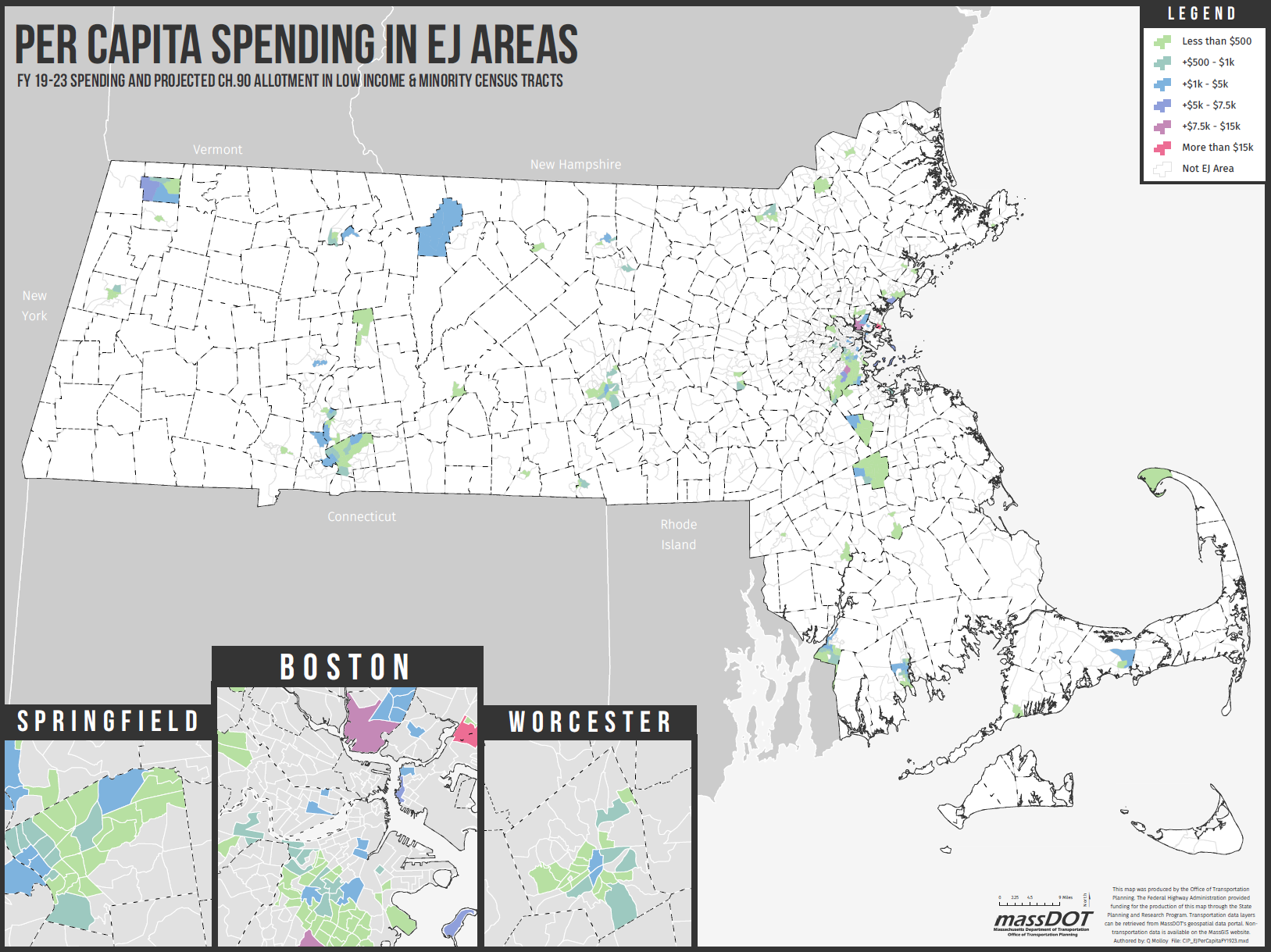 Note:  dotted lines represent municipal boundaries
Sources update
Other state funds
Commonwealth (DEP) is eligible to receive funds from settlement of the lawsuit against Volkswagen for falsification of emissions data
While the Commonwealth has not yet submitted its proposed plan for spending settlement funds, DEP/ANF have agreed that MassDOT will receive $10.9 million in FY 19 for clean transit vehicles
Additional pass-through funds ($20 million) from the Executive Office of Housing and Economic Development to support transportation improvements related to Seaport Square development

Additional pay-go capital
$140 million in toll fund reserves has been identified through the development of the FY 19 operating budget
Reserves will be drawn as needed for eligible highway projects
Plan update: investments by priority
Adjustment highlights:
Additional funding ($6.2 million) for electric bus procurement (PVTA) in other state funds
More pay-go capital for MassDOT
Additional $140 million available over 2019-2023 through identification of available reserve funds (tied to final FY 19 operating budget for MassDOT)
Final CIP will incorporate some draws on the reserve funds available
*MBTA investments in R/O Line shifted from Reliability to Modernization
Spending updates
Aeronautics Division – no changes
Highway Division
MPOs have endorsed all TIPs and they are reflected in the final draft CIP update 
STIP/CIP realigned which results in some project shifts
Additional pay-go capital available (FY 18 year end reserves) in coordination with operating budget to be programmed for capital projects on tolled facilities
IT – no changes
MBTA
Additional federal funds for discretionary ferry grant awarded in May ($6 million) and higher than anticipated FFY18 FTA formula funds ($25 million)
Rail and Transit Division
Transit – $10.9 million made available from funds received by DEP from VW emissions lawsuit settlement 
VW funds to be used on eligible investments that reduce emissions (e.g. electric buses)
Funds will be used to cover additional costs to procure electric buses and supporting facilities for PVTA and replace bond cap programmed by VTA for  purchase of electric buses
RMV 
$3 million of bond cap spending associated with ATLAS to occur in FY 18 
Reduces bond cap needed in FY 19 for ATLAS
MassDOT spending by source (Draft vs. Final)
* Totals may not add due to rounding | ** FTA reimbursements for MassDOT projects only; RTA federal funds are not included | *** New funding source made available to MassDOT
MBTA spending by source (Draft vs. Final)
* Totals may not add due to rounding | ** New funding source made available to MassDOT and MBTA
Project updates
Aeronautics Division – no changes
IT – no changes
Highway
STIP/CIP realigned which results in some project shifts
MBTA – Additional projects
Hingham ferry dock modifications (draft CIP only funded design) - $12.1 million
Customer technology program - $10 million
Design standards and guidelines - $8.8 million
Rail and Transit Division – no changes
RMV – Additional (potential) project
To better serve the needs of Cape Cod residents and in response to numerous public comments, RMV and Cape Cod Regional Transit Authority (CCRTA) are exploring options for RMV services at the CCRTA facility in Hyannis.  Two potential options are being explored:
Option 1:  Full service RMV facility 
Option 2:  Limited service facility (e.g. providing only renewal services).  A limited service location would be in addition to, not instead of, South Yarmouth 
Pending the outcome of further analysis, a potential project could be included in the CIP update for FY 2020-FY2024
Next steps and discussion
Incorporate any input from Joint Boards
Finalize CIP content for final publication
FY2019-2023 CIP update: AppendixProgram sizes
June 11, 2018
Reliability investments by program
Five-year program budget in millions
Modernization investments by program
Five-year program budget in millions
Expansion investments by program
Five-year program budget in millions